КОГНИТИВНЫЕ И ЛИЧНОСТНЫЕ ФАКТОРЫ ПОНИМАНИЯ УЧИТЕЛЕМ ОБРАЗОВАТЕЛЬНЫХ  ПОТРЕБНОСТЕЙ ОБУЧАЮЩИХСЯ В НАЧАЛЬНОЙ ШКОЛЕ
Выполнила: магистрант 2 курса факультета «Педагогическая психология» КГУ  им. К.Э. Циолковского                                        Маркина Людмила Александровна
Научный руководитель: доктор психол. наук, профессор Горбачёва Елена Игоревна
Актуальность исследования
Новые образовательные стандарты определяют в качестве одной из функций образования - удовлетворение образовательных потребностей и интересов обучающихся и меняют взгляд на позиции обучающегося и учителя в процессе обучения, ставя обучающегося в центр системы образования.                                                                                                                          
        Понимание образовательных потребностей  обучающихся необходимо  для построения с их учетом конструктивного учебного взаимодействия, что положительно сказывается на формировании у обучающихся  субъектной позиции и  возникновению личностного смысла обучения, что  является одним из  обязательных результатов освоения образовательной программы.                                                           
        Образовательные потребности изучались в  маркетинге, но  изучение образовательных потребностей обучающихся начальной школы в контексте психологических исследований не проводилось.
Цель исследования:
выявить  особенности понимания образовательных потребностей обучающихся начальной школы учителями с разным уровнем развития когнитивных и личностных характеристик
Задачи исследования:
Раскрыть психологическое содержание понятия  образовательных потребностей обучающихся начальной школы.

Теоретически обосновать зависимость процесса понимания от когнитивных и личностных характеристик учителя.

Осуществить подбор методик для исследования образовательных потребностей обучающихся и для изучения когнитивных и личностных характеристик учителей.

Выполнить сравнительный анализ и выявить уровень адекватности понимания учителем образовательных потребностей обучающихся.

Соотнести уровень адекватности понимания и когнитивные характеристики учителей.
Объект исследования –  психологические факторы понимания учителями образовательных потребностей  обучающихся начальной школы

Предмет исследования – когнитивные и личностные факторы, определяющие психологическую адекватность  понимания учителями образовательных потребностей обучающихся начальной школы.
Гипотезы исследования
Образовательные потребности будут восприниматься учителями как неоднородный аспект учебного поведения и личности обучающегося начальной школы.
Характер соотношения когнитивных и личностных характеристик учителей и психологической адекватности понимания учителями образовательных потребностей будет иметь свои особенности: значимый вклад в понимание будут вносить личностные характеристики учителей, в частности уровень эмпатии.
Методы исследования.
Теоретический анализ психолого-педагогической литературы по проблеме  исследования.

Методы сбора эмпирических данных (тестирование, анкетирование, опрос).
Методы статистической обработки, интерпретации и анализа  данных   (коэффициент ранговой корреляции Спирмена, сравнение данных по U- критерию Манна-Уитни,  Краскела-Уоллиса, гистограмма, диаграмма рассеяния, диаграмма  размаха, %).

Анализ, обработка эмпирических данных производилась с помощью компьютерной программы STATISTIСA (версия 6.0)
Методики диагностики
Эмпирическая база исследования
Общеобразовательные  школы:                                                                          
              - г. Жиздра – 2
              - Жиздринского района – 8; 
              - г. Людиново - 1. 
В исследовании участвовали:
        -  40 учителей начальных классов;
        -  222  обучающихся начальной школы (3-4 классы)
Теоретико-методологическая основа исследования
В основе исследования лежат положения личностно-ориентированного развивающего подхода в образовании  (В.И. Слободчиков, И.С. Якиманская) об обеспечении развития каждого ребенка с учетом его личностных особенностей и личностного профиля; теоретические положения системно-деятельностного подхода (Л.С. Выгодский, А.Н. Леонтьев, Д.Б. Эльконин, П.Я. Гальперин), раскрывающих структуру учебной деятельности  с учетом общих закономерностей возрастного развития детей.
Образовательные потребности обучающихся начальной школы
Совокупность субъективных ожиданий обучающегося в отношении его предметной направленности, предпочитаемых способов  работы на уроке, стилей научения,  характера  атрибуции успеха/неуспеха и мотивации.
Особенности образовательных потребностей обучающихся начальной школы (мотивационные характеристики).
Особенности образовательных потребностей обучающихся начальной школы (стилевые характеристики).
Особенности образовательных потребностей обучающихся
Когнитивные и личностные характеристики учителей
Личностные характеристики учителя
Таблица средних значений (по медиане)  адекватности   понимания  параметров образовательных потребностей.
Корреляционные связи между адекватностью понимания (АП) и пониманием параметров образовательных потребностей
Интеркорреляция  показателей образовательных  потребностей
Различия в адекватности  понимания учителей  и их  местом работы (город/село)
Уровень значимости  по критерию Манна-Уитни U = 122; р = 0,004
Различия  в адекватности  понимания учителей с разным и уровнем квалификации
Характер корреляционной связи между адекватностью понимания и  уровнем эмпатии учителей
Различия в уровне эмпатии между группами «понимающих» и «непонимающих»учителей
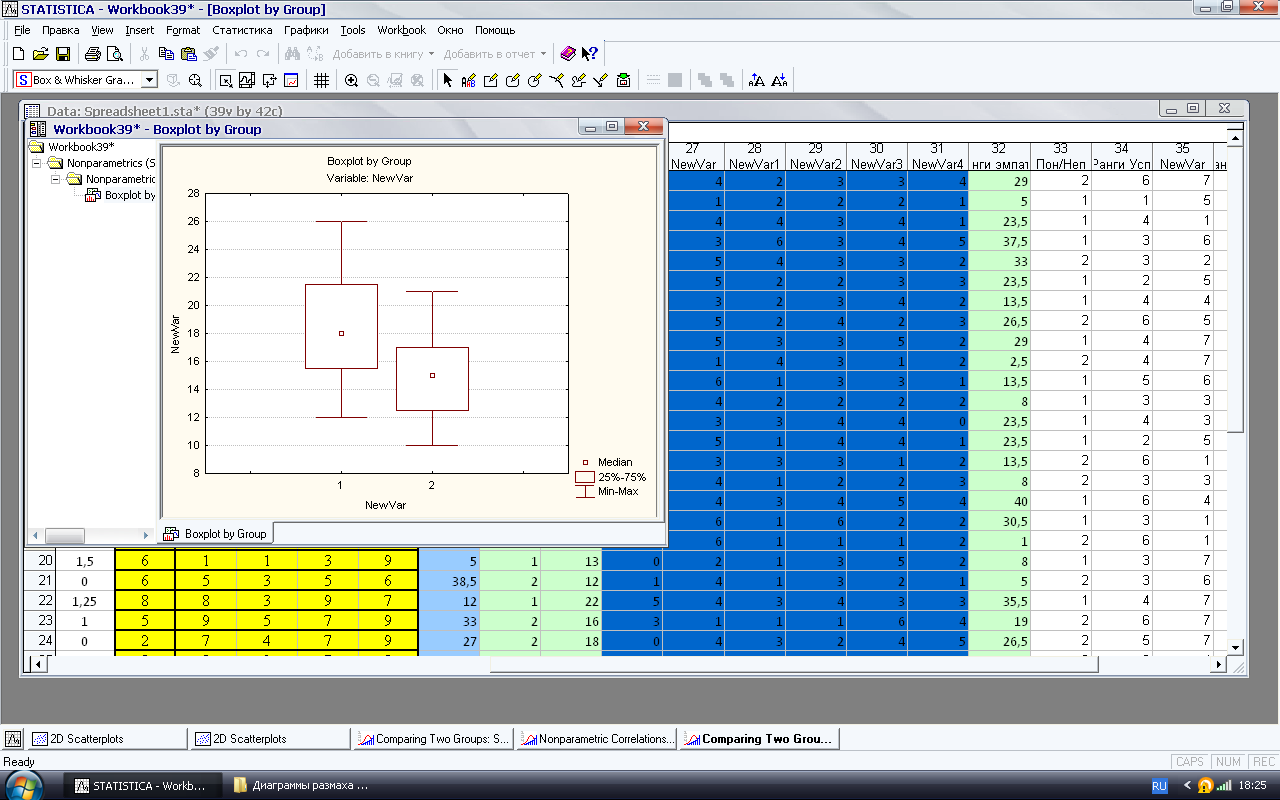 Уровень значимости U=104,  р = 0,009
Характер корреляционных связей  между адекватностью понимания и шкалами эмпатии
Выводы
В исследовании сформулировано и раскрыто  психологическое содержание образовательных потребностей обучающихся начальной школы.

Удалось теоретически обосновать зависимость процесса понимания от личностных характеристик учителя.

Проведен сравнительный анализ и выявлен уровень  адекватности понимания учителем образовательных потребностей обучающихся.

Соотнесен уровень адекватности понимания и когнитивные 
       и личностные  характеристики учителей.

5.  Наибольший вклад в понимание учителями образовательных потребностей обучающихся вносит личностная характеристика уровень эмпатии, в частности, проникающая способность в эмпатии.